Chilterns Tunnel Vent Shafts
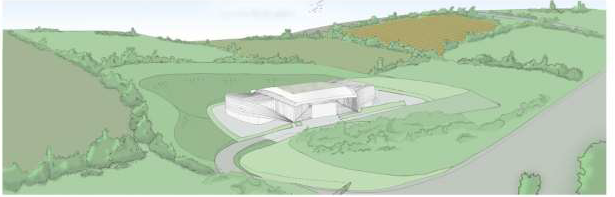 Contents
Vn 1.0  3-Jan-2015
 
	Slide	Subject
	3,4	Little Missenden
	5,6	Amersham
	7,8	Chalfont St Giles
	9,10	Chalfont St Peter
Little Missenden
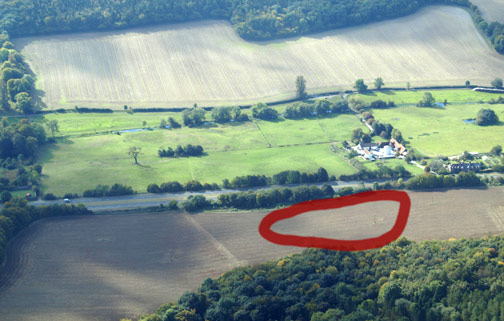 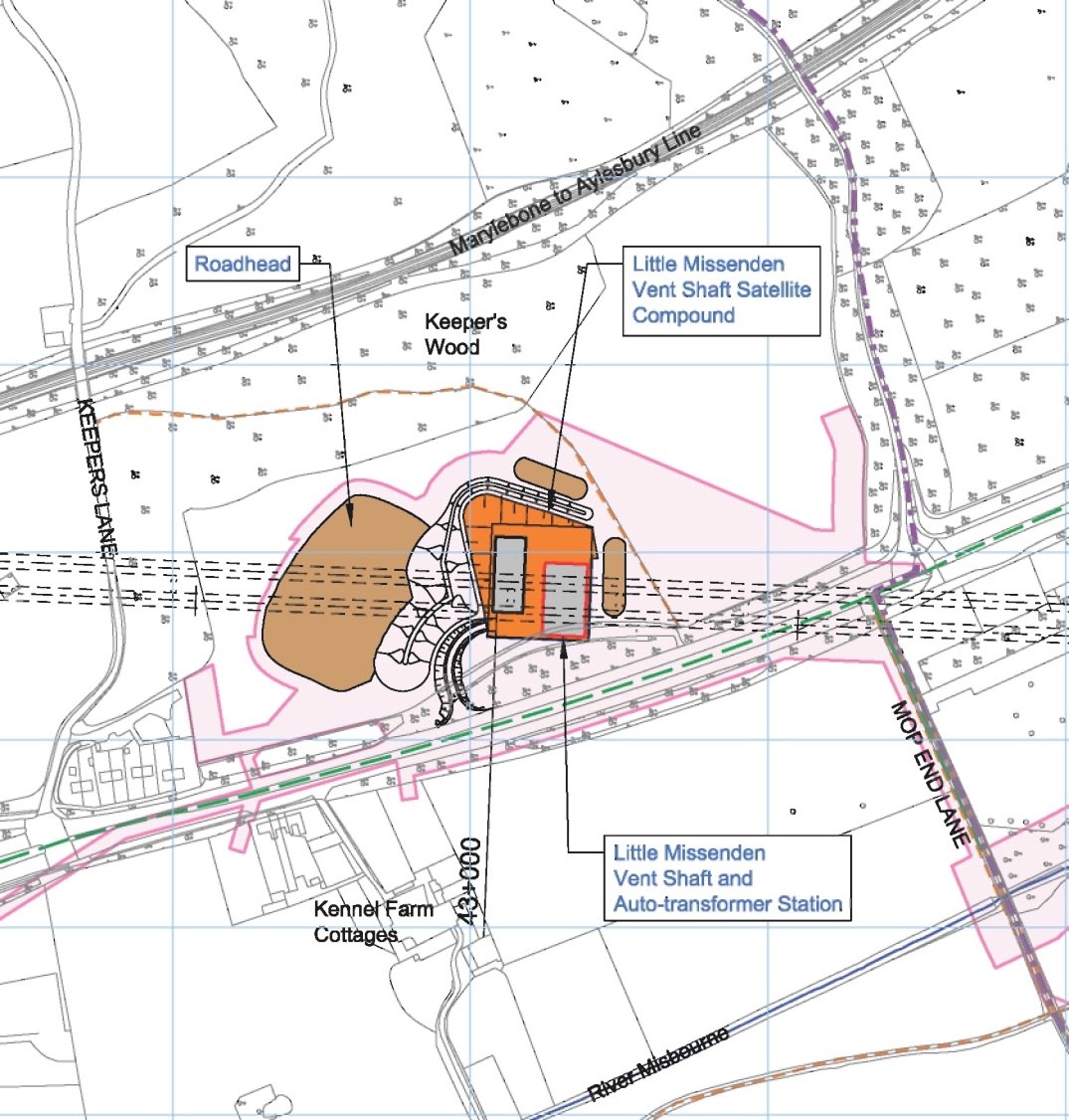 The Little Missenden vent shaft isajacent to the A413. Moving the roadhead and entrance tothe other side of the compound wouldreduce the impact on nearby accomodation – although this would be nearer to Shardellos Walled Garden
Little Missenden
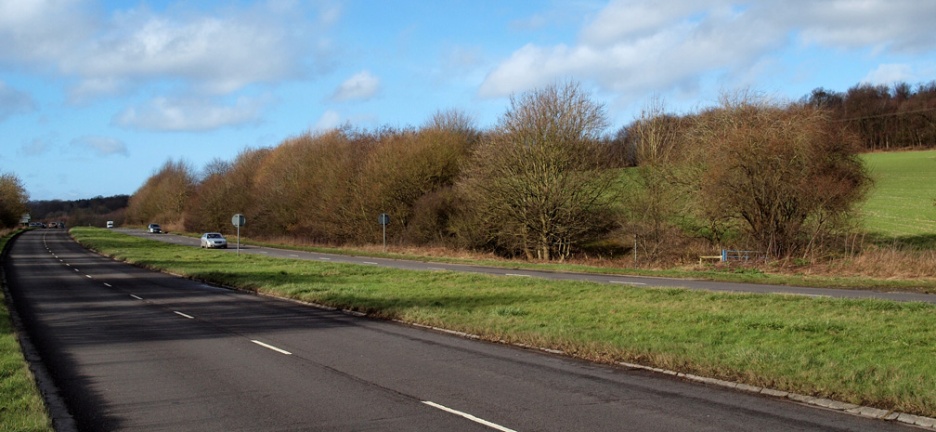 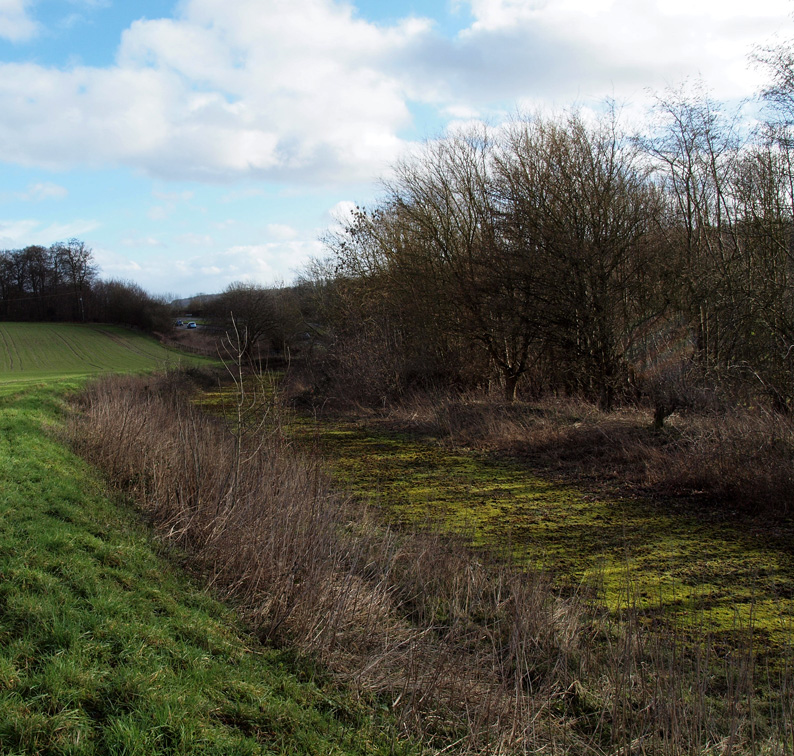 The site is screened by an existinghedgerow, behind which is a section of the old A413. 
Cutting an access road through the hedge is typical of the lack ofthought given to planning this project.
Amersham Vent Shaft
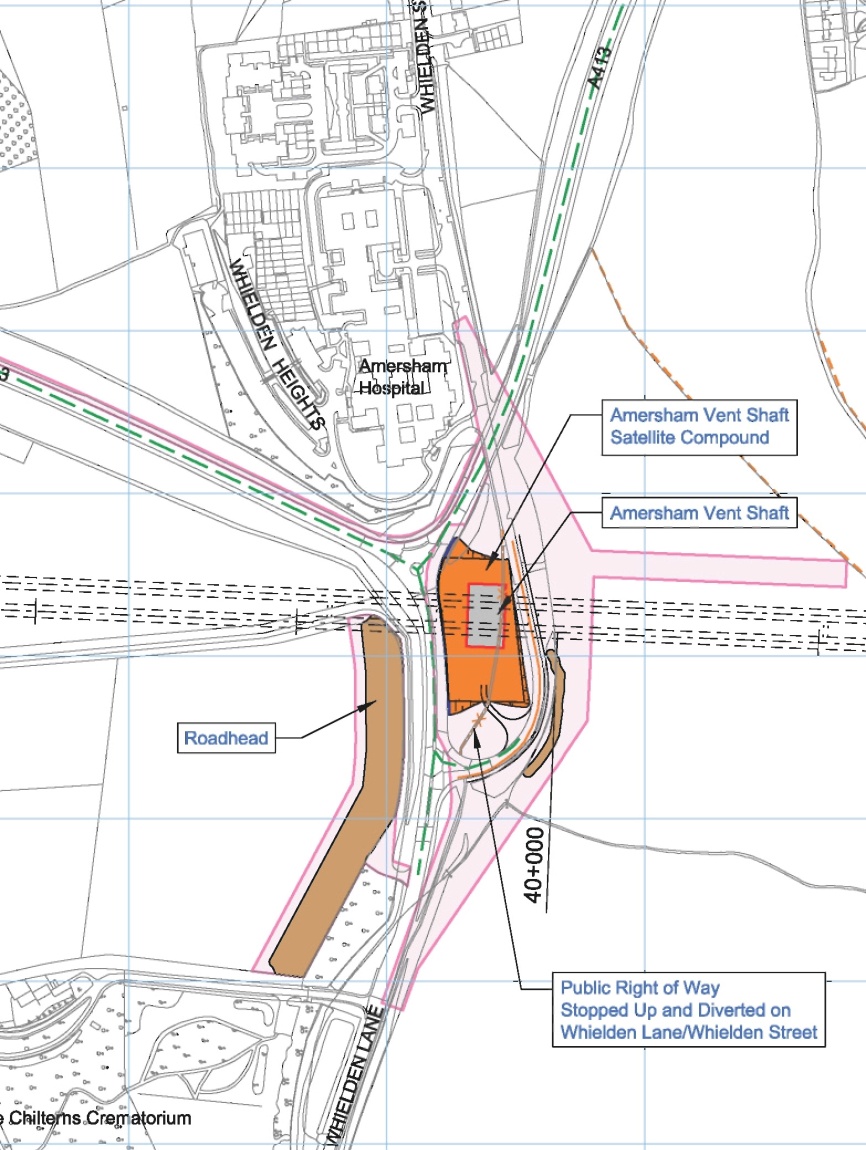 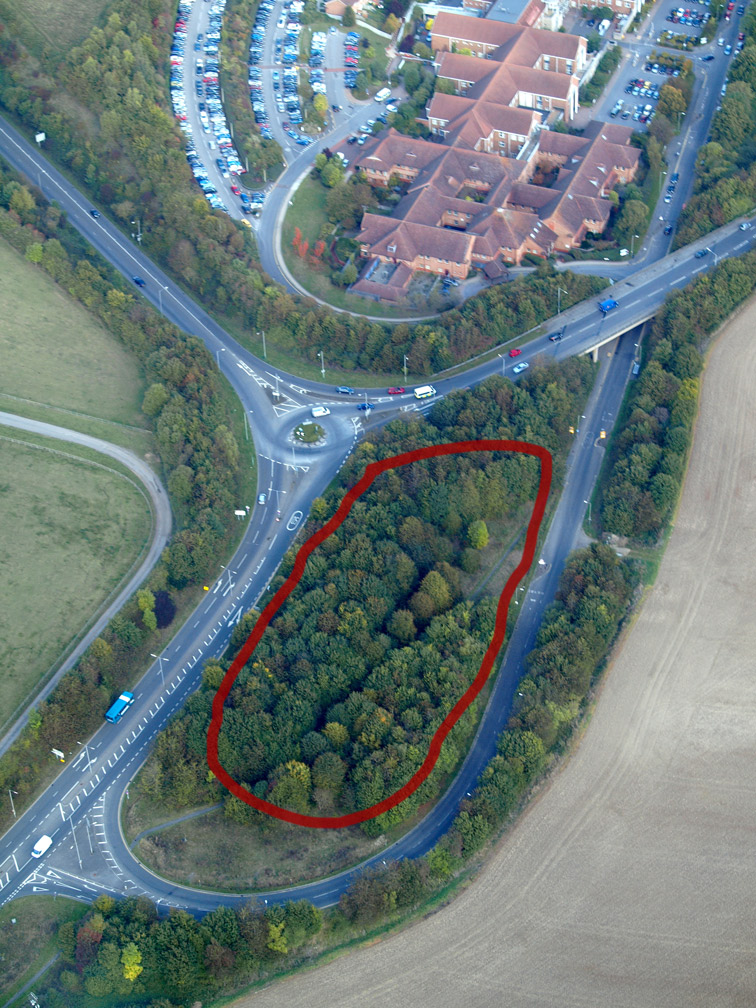 Situated on a traffic island, next to Amersham Hospital, with the roadhead onthe far side of the A404. Another planning masterstroke …
[Speaker Notes: Needs a bus map showing routes to the hospital !]
Amersham Vent Shaft
The site is constrained on two sidesby the A413 and A404, both HS2 construction routes. The entrance to the Chilterns Crematorium is a few hundred yards
down the A404.
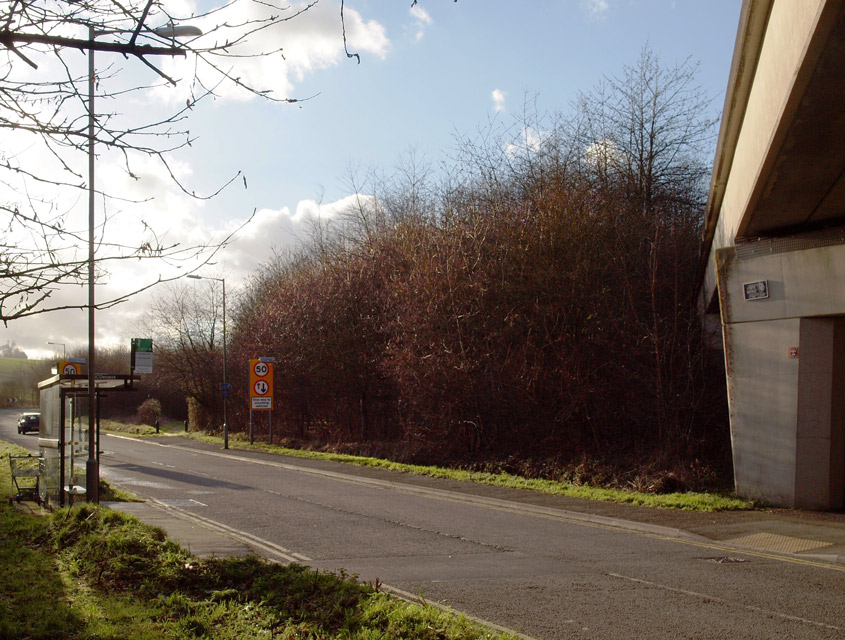 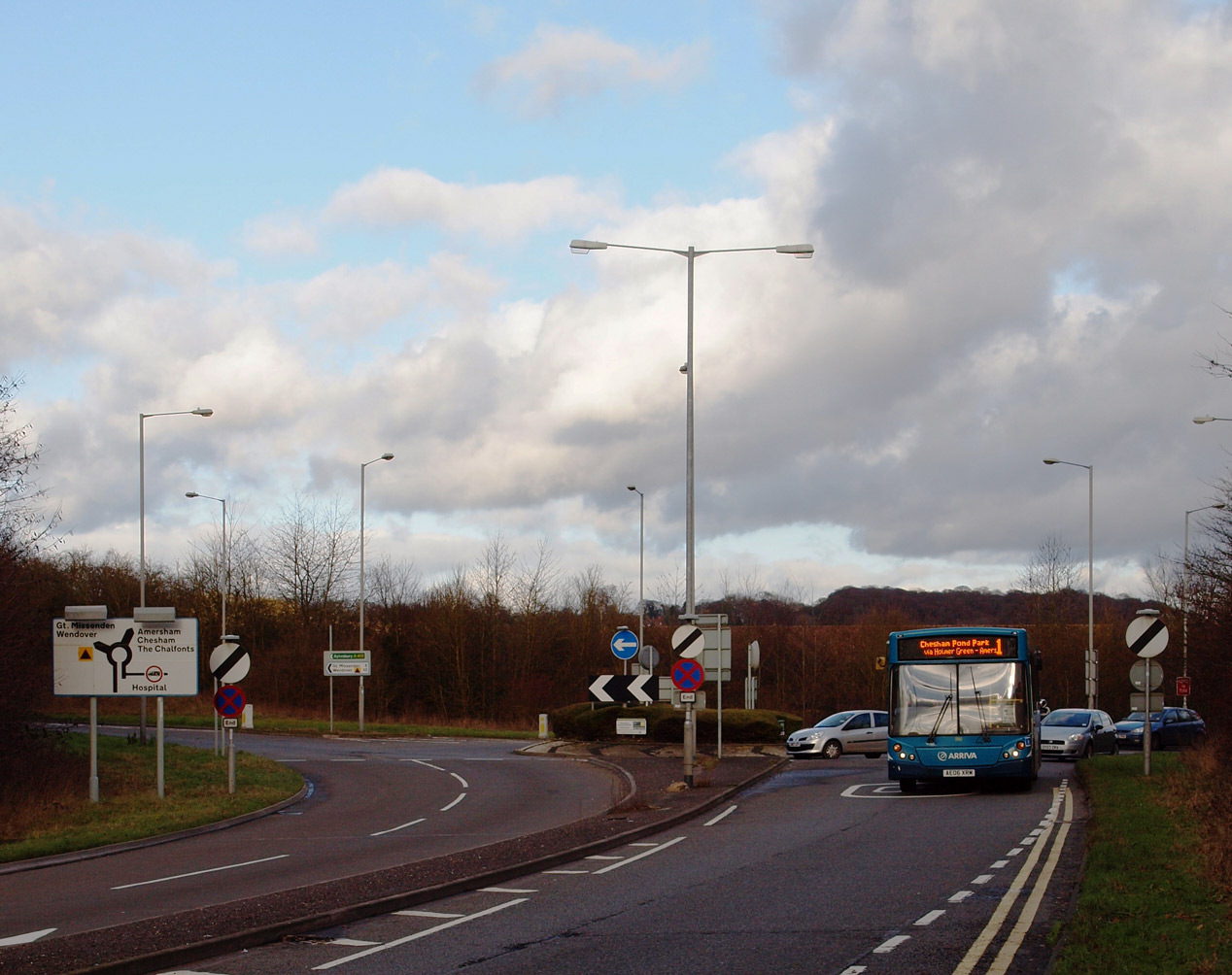 On the third side, Whielden Street is the access route to
Amersham Hospital for NN bus services, and to the hospital car parks.
Chalfont St Giles Vent Shaft
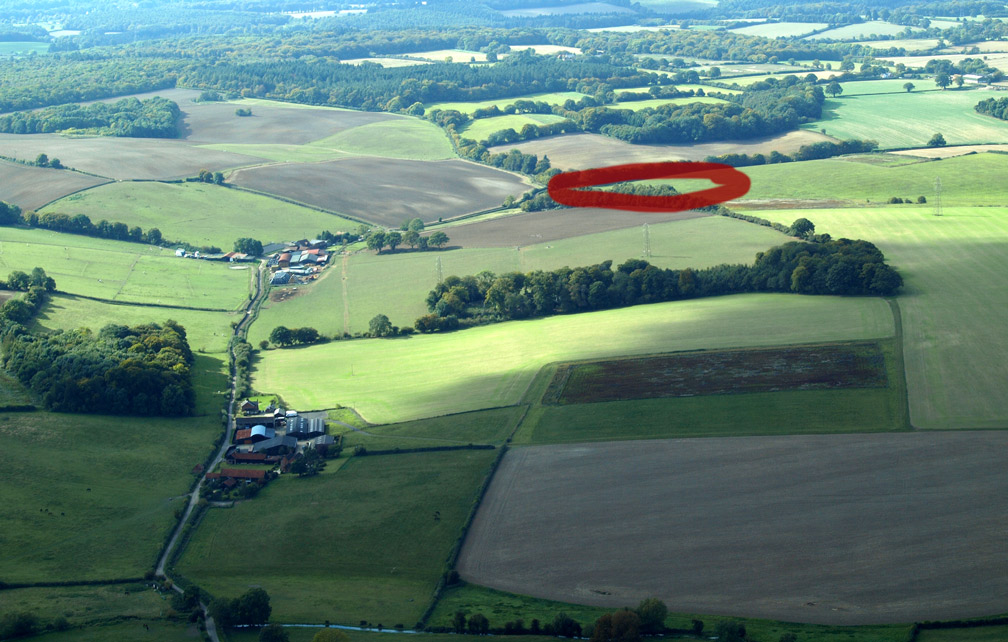 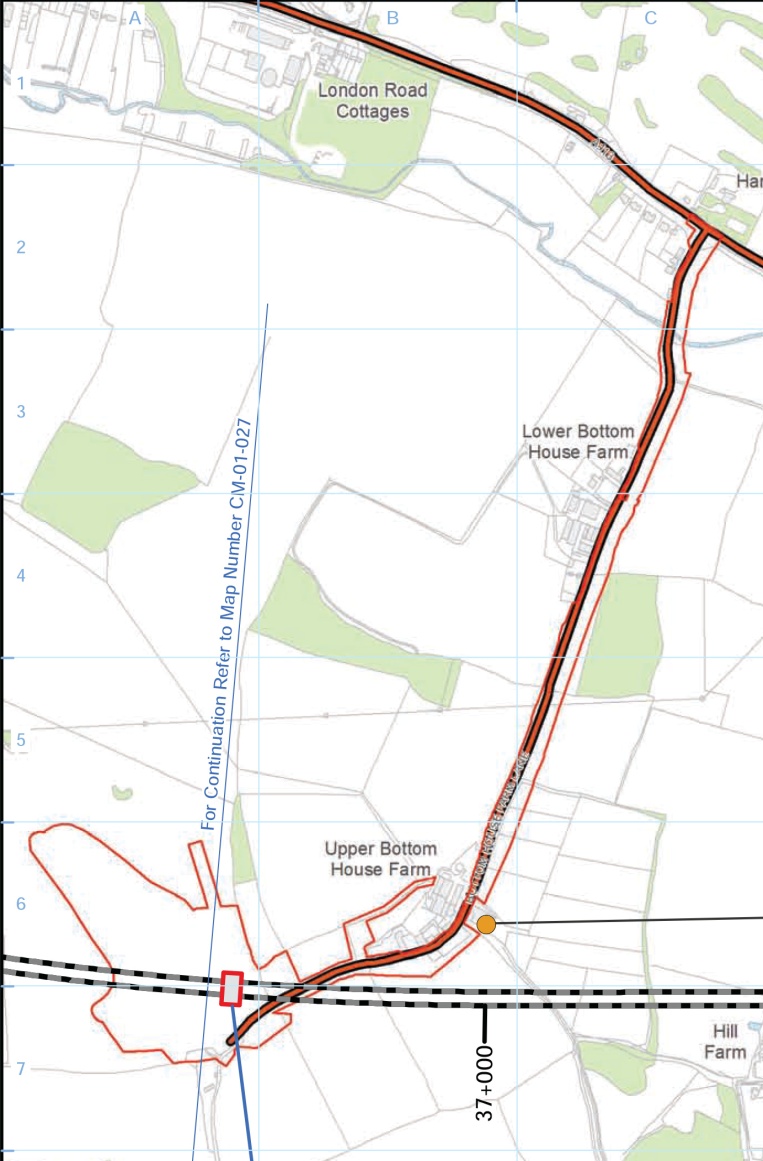 The Chalfont St Giles shaft is situated where the tunnel passes under Bottom House FarmLane. Presumably this was thought to providea suitable access route for HGV traffic, but thisis not the case.
Chalfont St Giles Vent Shaft
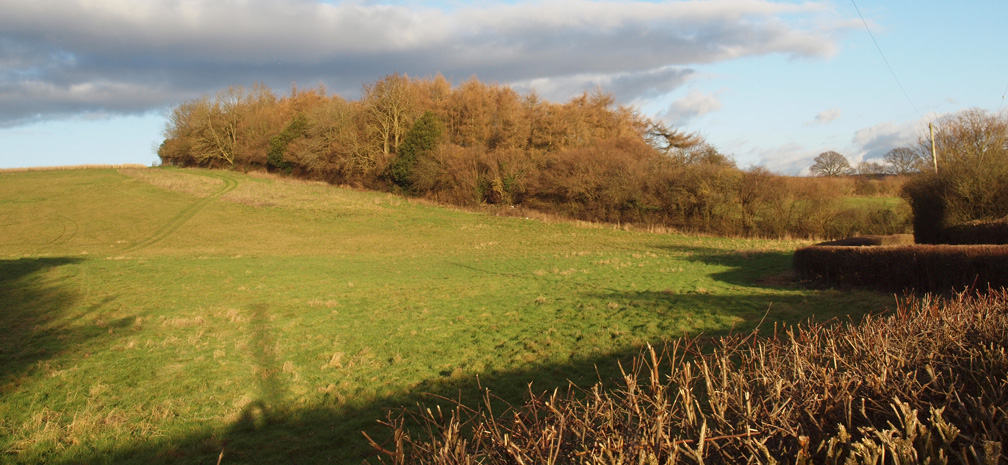 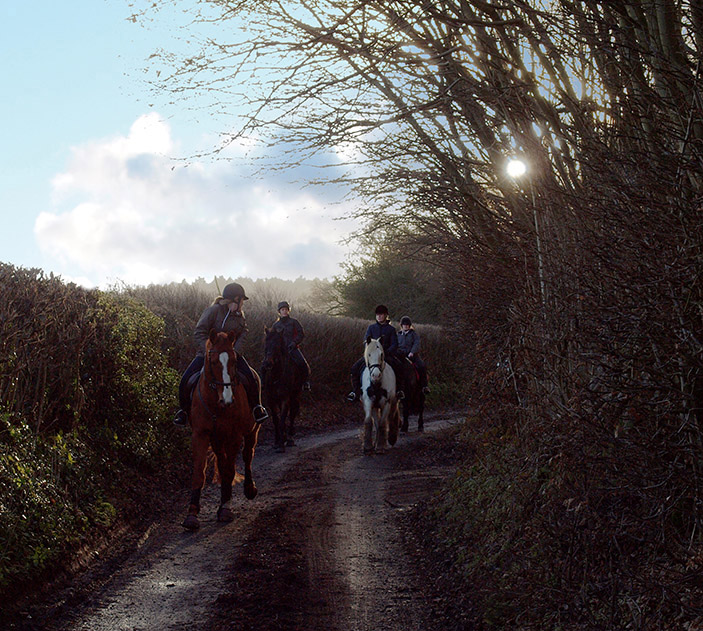 The proposed scheme calls for
permanent widening of Bottom House Farm Lane generally along the south side, to achieve a 4m wide road… 

strips of planting on both sides of the widened  Bottom House Farm Lane to replace the existing hedgerows along the road
Clearly the lane constitutes an obstacleto the construction of an access road.
A new road from the North side of the compond, joining the A413 (and crossing the Misbourne) at the London Road depot would preserve the Lane, and quite possibly becheaper – since the expense of grubbing out the existing hedgerows would be avoided
Chalfont St Peter Vent Shaft
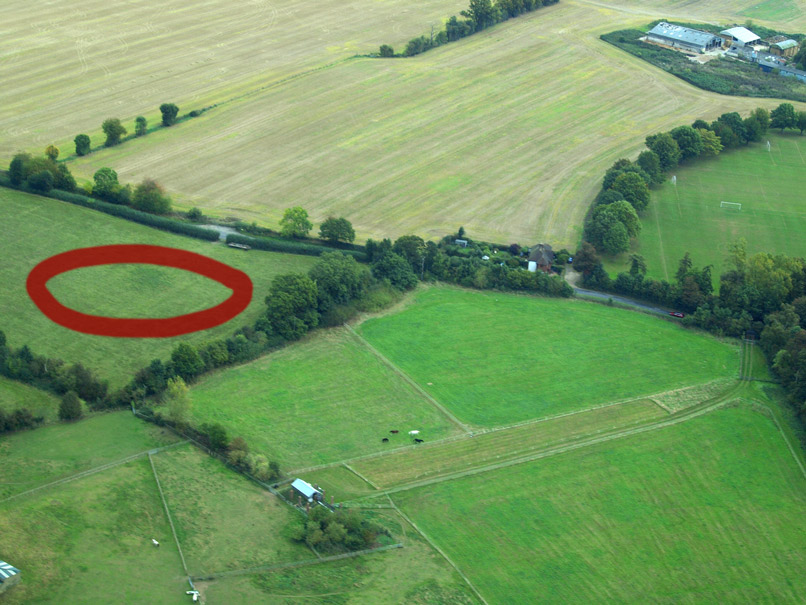 While the site is only 300m from theA413, HS2 have proposed a 2 mile route  along residential roads through Chalfont St Peter.
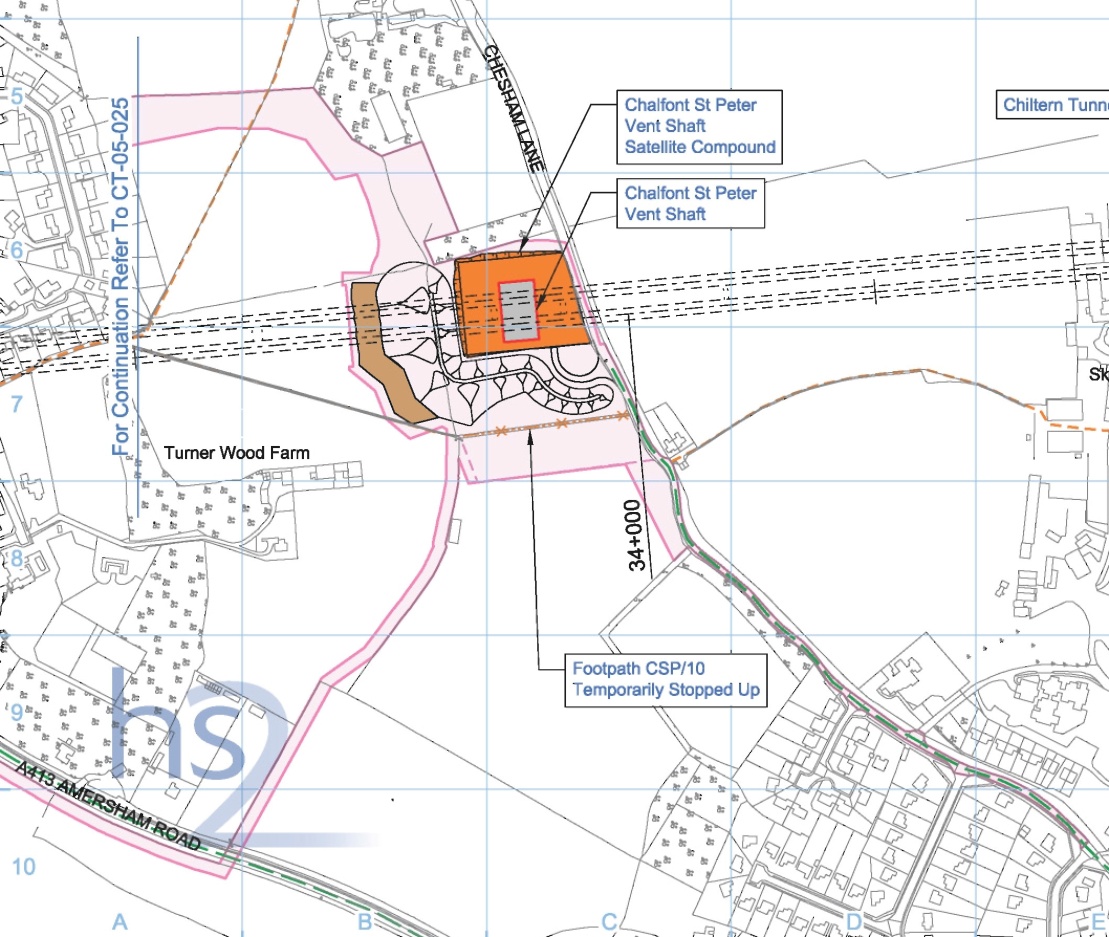 Chalfont St Peter Vent Shaft
Needsomepictures !